ASIAN AMERICANS IN MEDIA
Week 5: Birth of Asian American Independent Media—Ethno-Communications Films
Key Terms:

Asian American Movement / Third World Strike / Ethnic Studies
Counter culture
Independent media
Asian American media arts center
Cinéma vérité / direct cinema / anti-slick
Japanese American internment
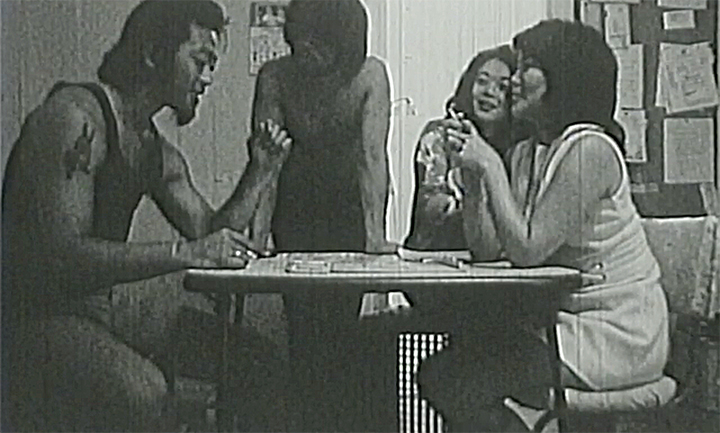 Homecoming Game (1970) 
Dir. Danny Kwan
Discussion Questions:
Discussion Questions:

How is this Asian American community similar to or different from the one we saw in Flower Drum Song?
Discussion Questions:

How is this Asian American community similar to or different from the one we saw in Flower Drum Song?

How about in comparison to the other films and Asian American communities we have seen thus far in class?
Discussion Questions:

How is this Asian American community similar to or different from the one we saw in Flower Drum Song?

How about in comparison to the other films and Asian American communities we have seen thus far in class?

How are these differences shown in this film?
What led to these changes in the representation of Asian Americans?
Asian American Movement in the 1970s
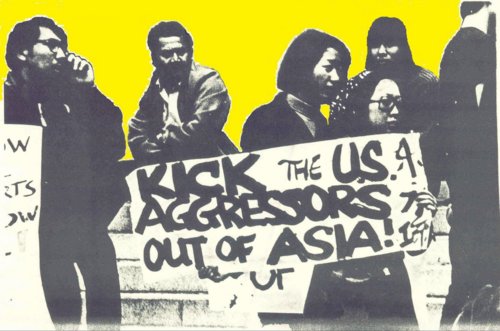 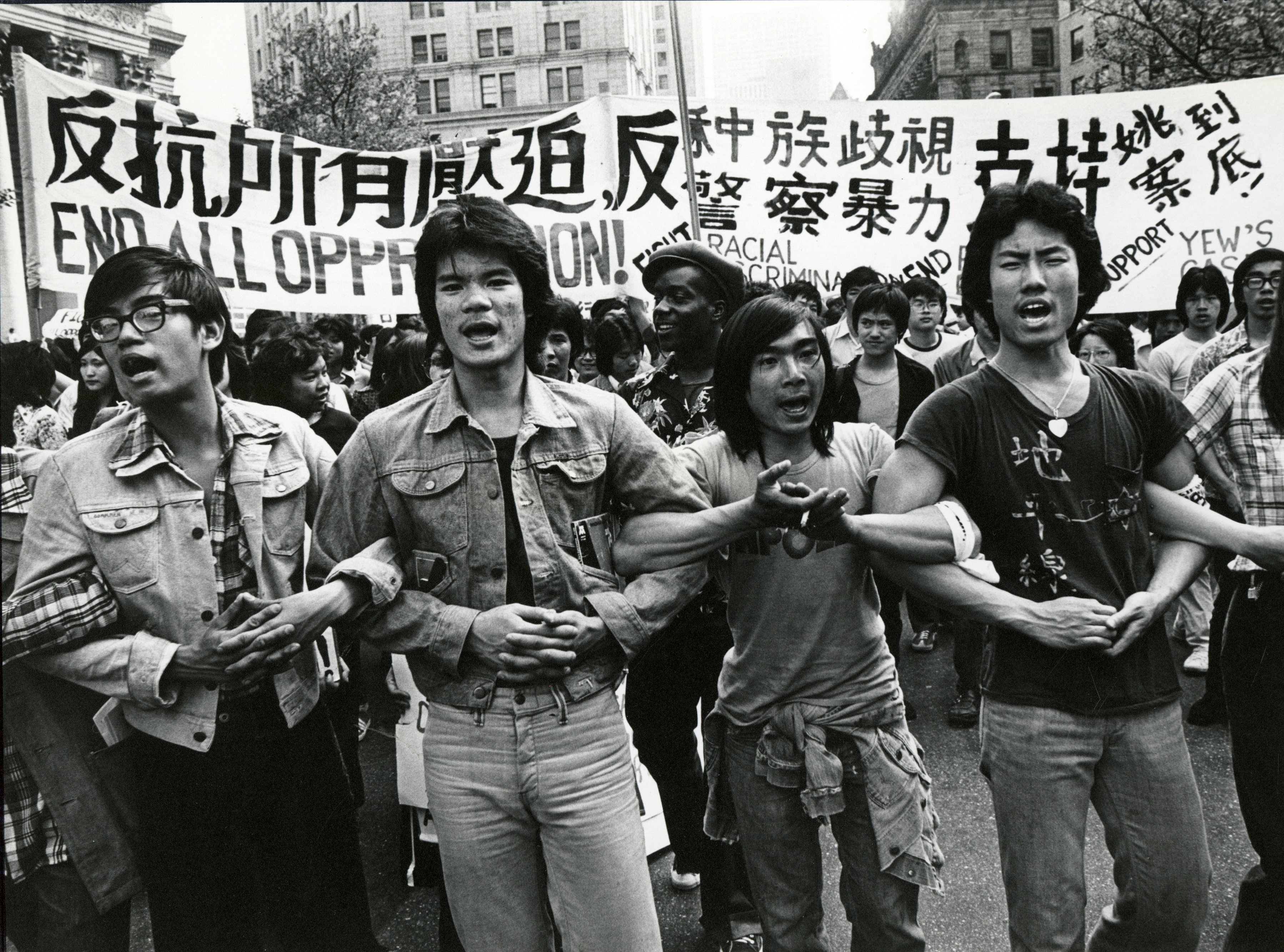 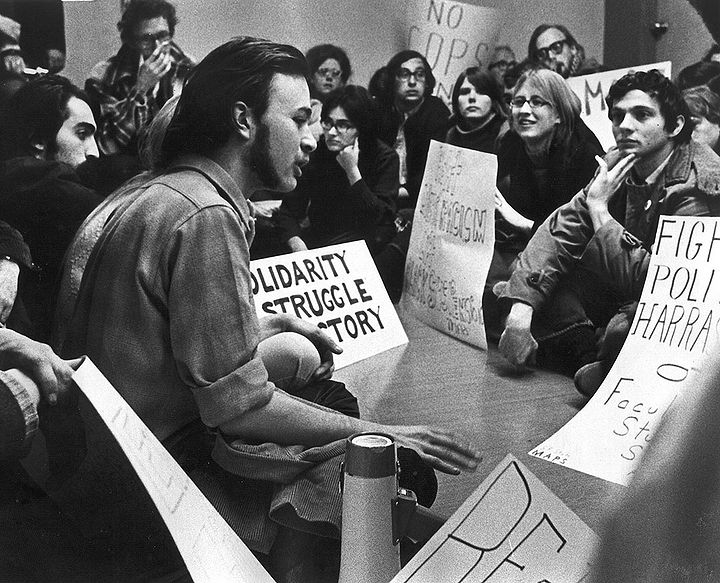 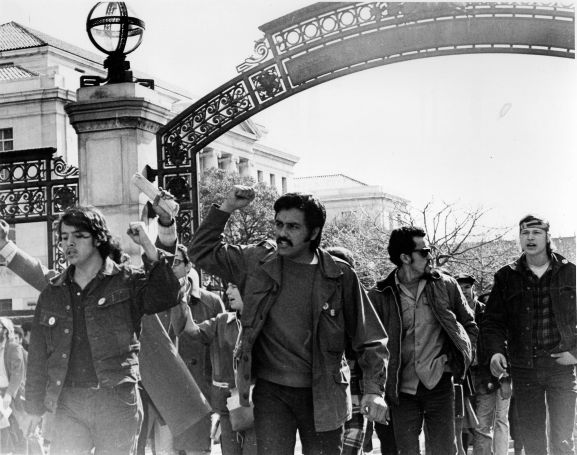 Influenced by the Third World Liberation Front strike for Ethnic Studies in the late 1960s; Black Panthers, and other racial civil rights movements
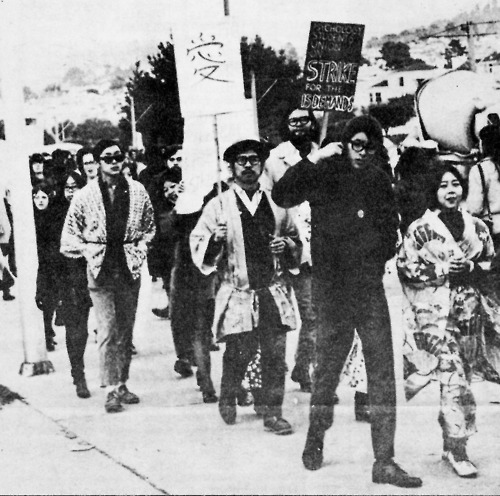 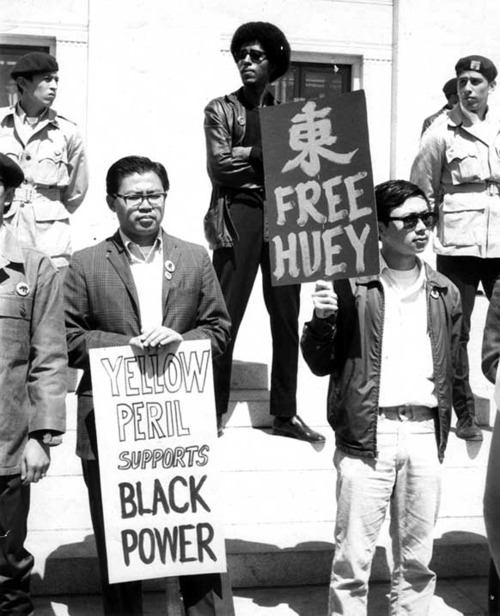 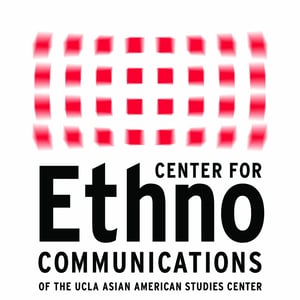 Ethno-Communications was a film production program founded at UCLA in the late 1960s and early 1970s by Asian, Chicano,
African American, and Native American students who were influenced by the social protest movements and counter culture of the time.
Its ethos was influenced by Third Cinema and other liberationist media movements, and especially by the films and writing of Latin American filmmakers including Glauber Rocha, Fernando Solanas, Octavio Getino, and Julio Garcia Espinosa. 

First Asian American independent cinema?
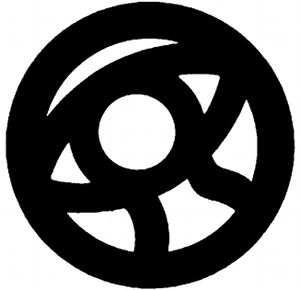 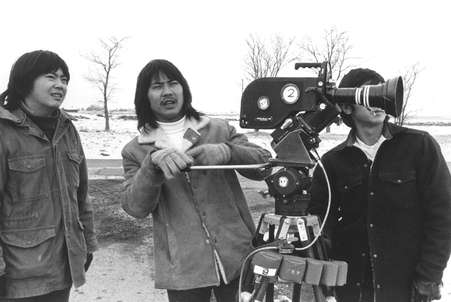 A number of Asian American graduates
of Ethno-Communications became the founders of Visual Communications (VC) the oldest Asian American media arts center, located in Little Tokyo in downtown Los Angeles.
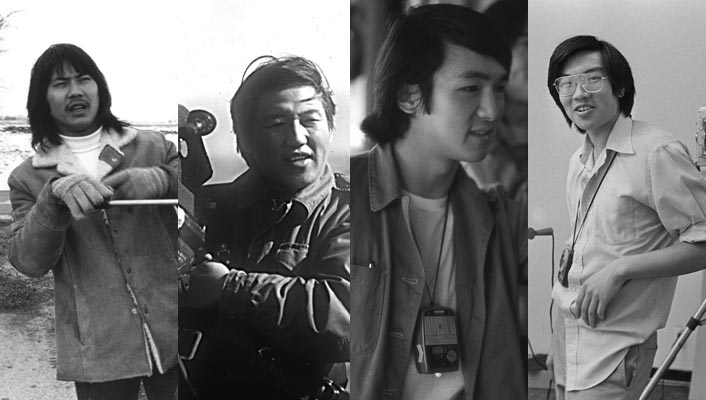 From left: Duane Kubo, Robert Nakamura, Alan Ohashi, and Eddie Wong
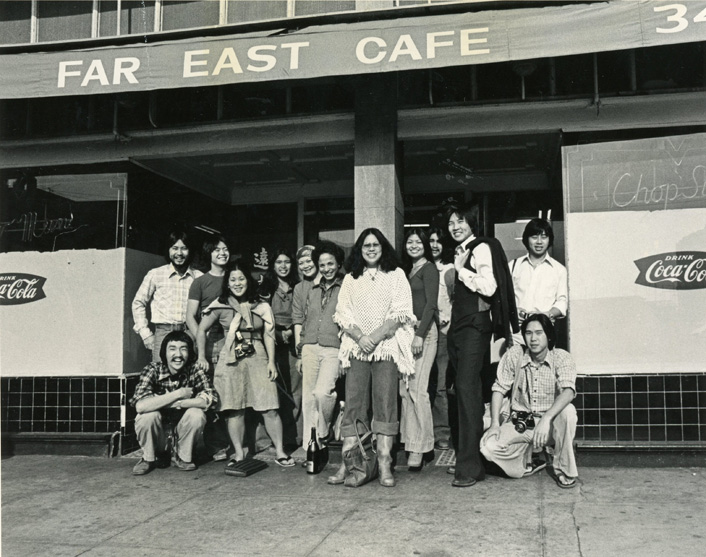 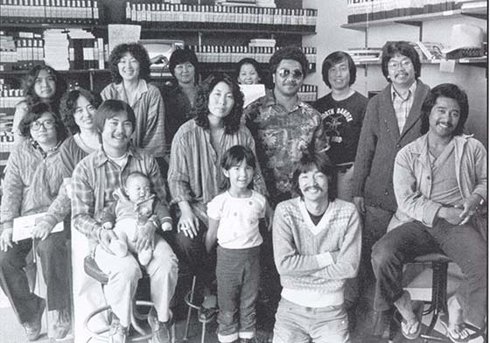 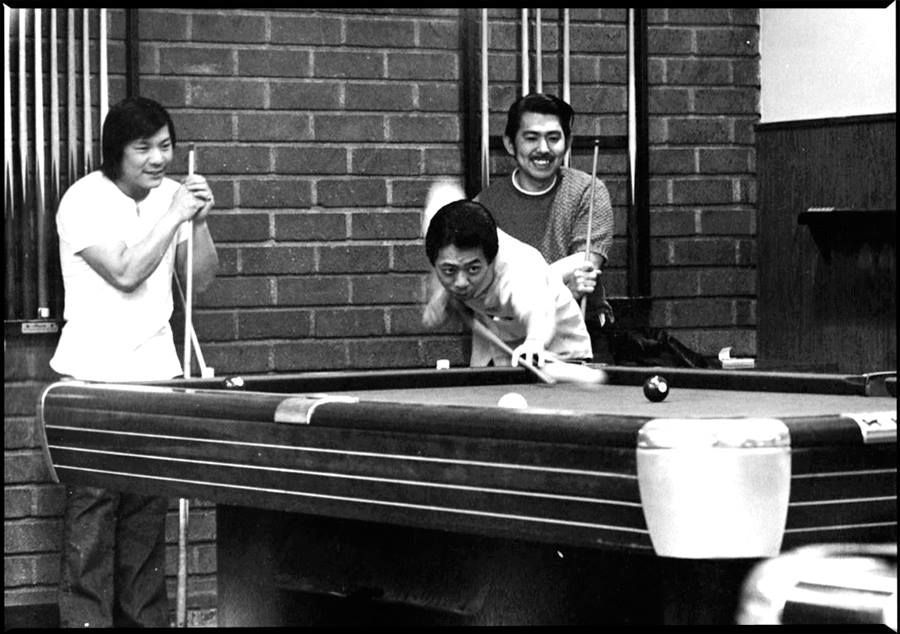 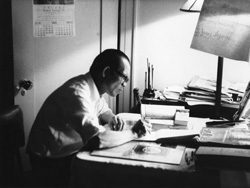 Comparative Analysis: 
Yellow Brotherhood (1970, dir. Brian Maeda) / Wong Sinsaang (1971, dir. Eddie Wong)
Analyze:
Analyze:

Describe the filmic language of these films.
Analyze:

Describe the filmic language of these films.

How do these elements in the films influence or shape the representation of Asian Americans in them?
Analyze:

Describe the filmic language of these films.

How do these elements in the films influence or shape the representation of Asian Americans in them?

What prompted these changes?
Think about:
Think about:

Changes in U.S. historically, politically, socially
Think about:

Changes in U.S. historically, politically, socially

Changes in media technologies
Think about:

Changes in U.S. historically, politically, socially

Changes in media technologies

Changes in racial relations in the U.S. – how does this impact our previous discussion of the yellow peril, Cold War politics, assimilation, and the model minority myth?
Do you see or hear the formation of new Asian American communities in these films?
Do you see or hear the formation of new Asian American communities in these films?  If so, describe them.
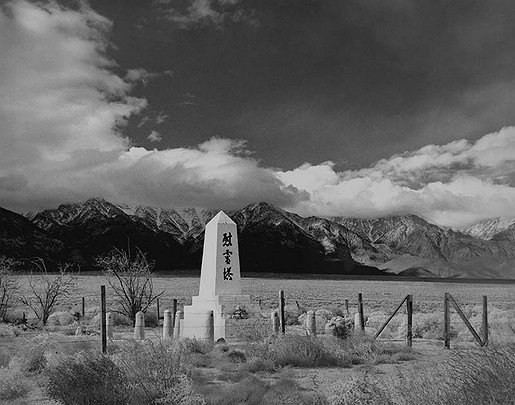 Manzanar (1970) 
Dir. Robert Nakamura
Discussion Questions:
Discussion Questions:

How does this film compare to the other Ethno-Communication films?
Discussion Questions:

How does this film compare to the other Ethno-Communication films?

What does the title of the film refer to?
Discussion Questions:

How does this film compare to the other Ethno-Communication films?

What does the title of the film refer to?

What is your interpretation of the film’s language; its ending?
Sleepwalker (1971-2) 
Dir. Laura Ho
Discussion Questions:
Discussion Questions:

How does this film compare to the other Ethno-Communication films?
Discussion Questions:

How does this film compare to the other Ethno-Communication films?

Is there something unique about it?
Discussion Questions:

How does this film compare to the other Ethno-Communication films?

Is there something unique about it?

Do you think that the fact this is a film directed by a woman (a first in our class!) makes it different?
Discussion Questions:

How does this film compare to the other Ethno-Communication films?

Is there something unique about it?

Do you think that the fact this is a film directed by a woman (a first in our class!) makes it different?  Explain.